IRONY
Irony defined with examples
What is Irony?
Irony is about expectations.
Irony - The difference between what someone would reasonably expect to happen and what actually does 

3 kinds of irony 
Verbal
Dramatic
Situational
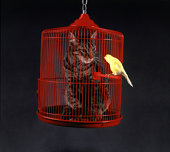 Verbal Irony
A contrast between what is said and what is actually meant 
Sarcasm
Example:  When it is a dark, gloomy, rainy, day and someone says, "Wow, what a gorgeous day!“
The locker room smells really good.
Awesome!  Another homework packet!
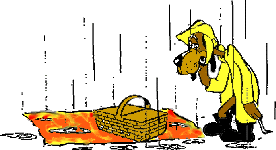 Verbal Irony
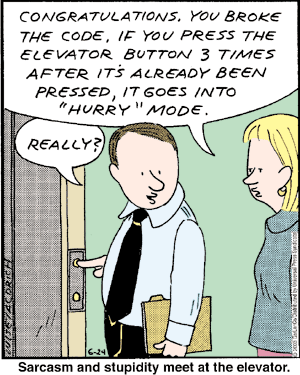 Situational Irony
When one's efforts produces the opposite results of what was expected
Example: When you have stayed up all night cramming for a test the next day, and the test is actually not until the next week.
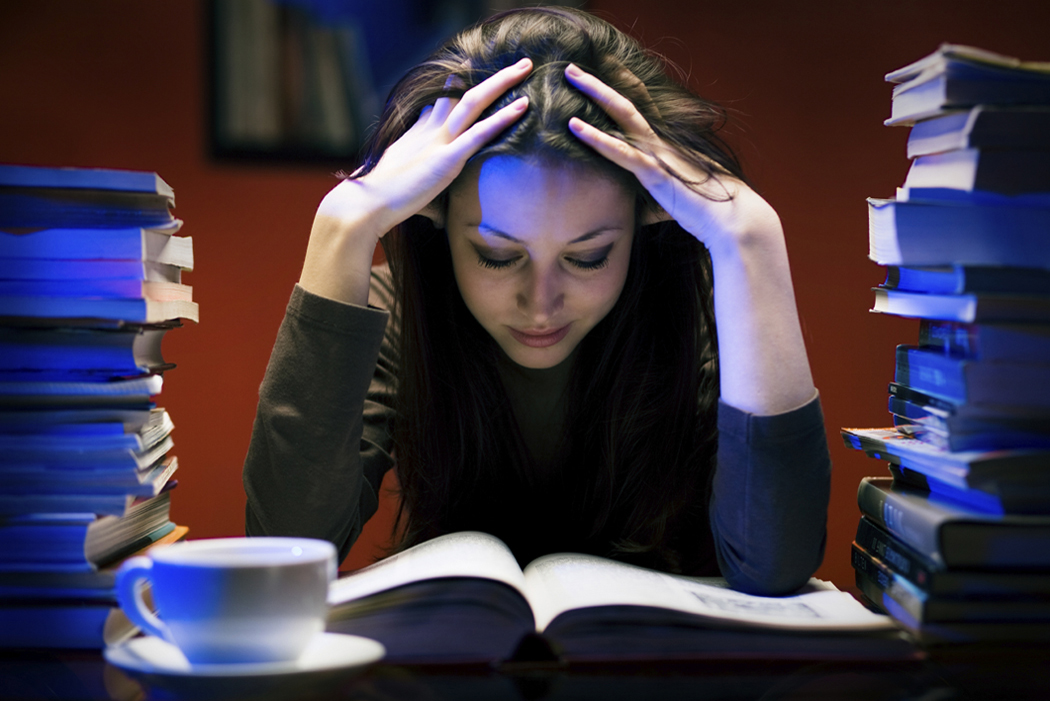 Situational Irony
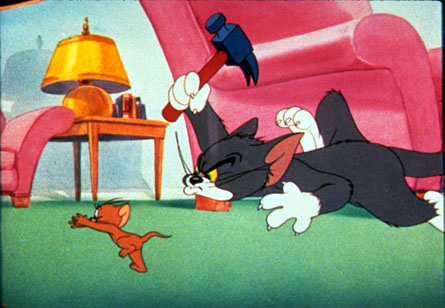 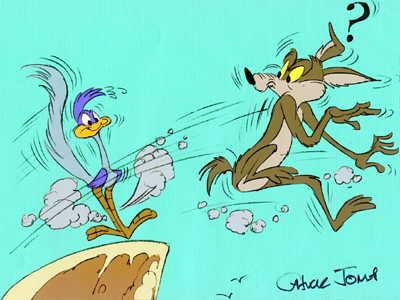 Situational Irony
The Scarecrow longs for intelligence, only to discover he is already a genius, 
The Tin man longs to be capable of love, only to discover he already has a heart. 
The Lion, who at first appears to be a whimpering coward turns out to be bold and fearless
The people in Emerald City believe the Wizard to have been a powerful deity, only to discover he was a bumbling eccentric old man.
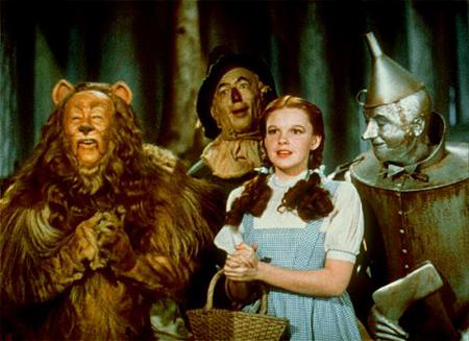 or
General Sedgwick’s last words were, “They couldn’t hit an elephant at this distance.”

Bill Gates uses an Apple computer.
Dramatic Irony
When the audience knows things the characters do not
 In Horton Hears a Who, we know that Horton really is talking to little people on a bubble, but everyone else thinks he's crazy.
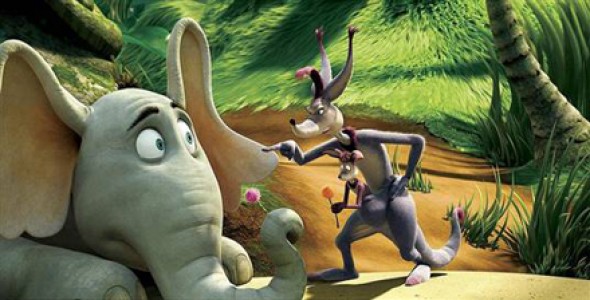 or
Tim’s parents are proud of the “A” he got on the test, but we know he cheated.

Alex writes a love poem to Judy but we know that Judy loves Devin.
Dramatic Irony
On a TV talk show, a guest thinks she is there to have a makeover, but the audience knows that she will soon be confronted by her cheating husband and his girlfriend.
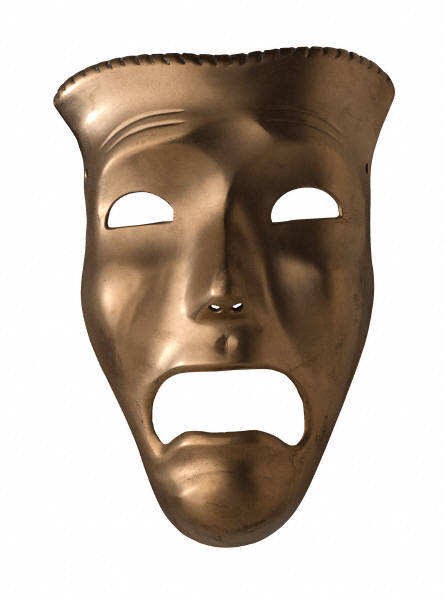 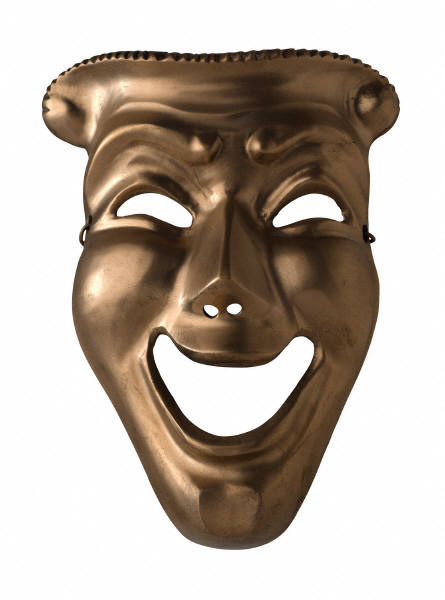 Review
Something that is ironic is unexpected.

If unexpected by a character, it’s dramatic.
If unexpected by everyone, it’s situational.
If it’s sarcasm, it’s verbal.